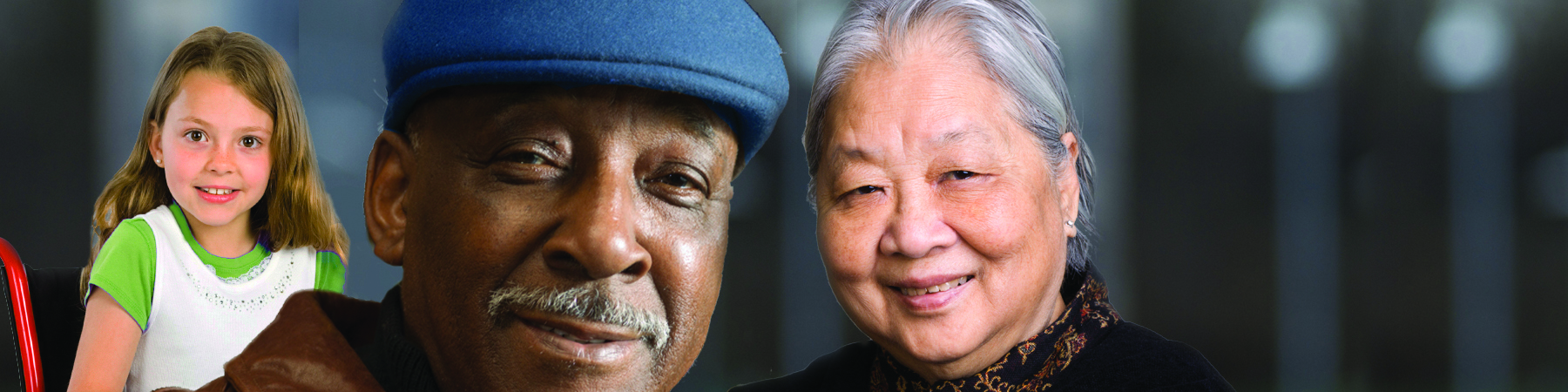 PASC TELE-TOWN HALL
Governor’s 2016-2017 budget revise
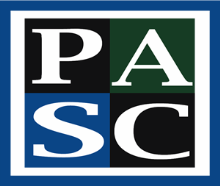 [Speaker Notes: Greg - Intro]
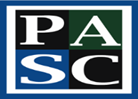 About the Call
[Speaker Notes: Greg]
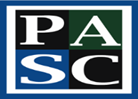 To listen to the call on your phone, Dial 877-229-8493i.d. code  111563
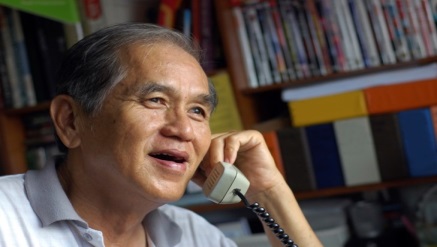 [Speaker Notes: Greg]
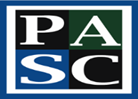 Greg ThompsonExecutive DirectorPASCLos Angeles IHSS Public Authority
[Speaker Notes: Greg]
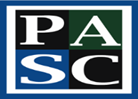 Janet Heinritz-CanterburyConsumer Outreach & Legislative AdvocacyPASCLos Angeles IHSS Public Authorityjhcanterbury@pascla.org
[Speaker Notes: Greg]
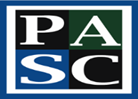 Mart OmotoExecutive Director – CDCANCo-Founder California Person Centered Care - Advocacy Partnership  martyomoto@rcip.commartyomoto@att.net916-757-9549
[Speaker Notes: Greg]
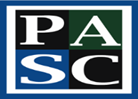 Poll Question #1
Have you hired a provider, or been hired through the PASC Homecare Registry?
	
	Press 1 –Yes

	Press 2 –no

	Press 3 –
UCLA Choice Study
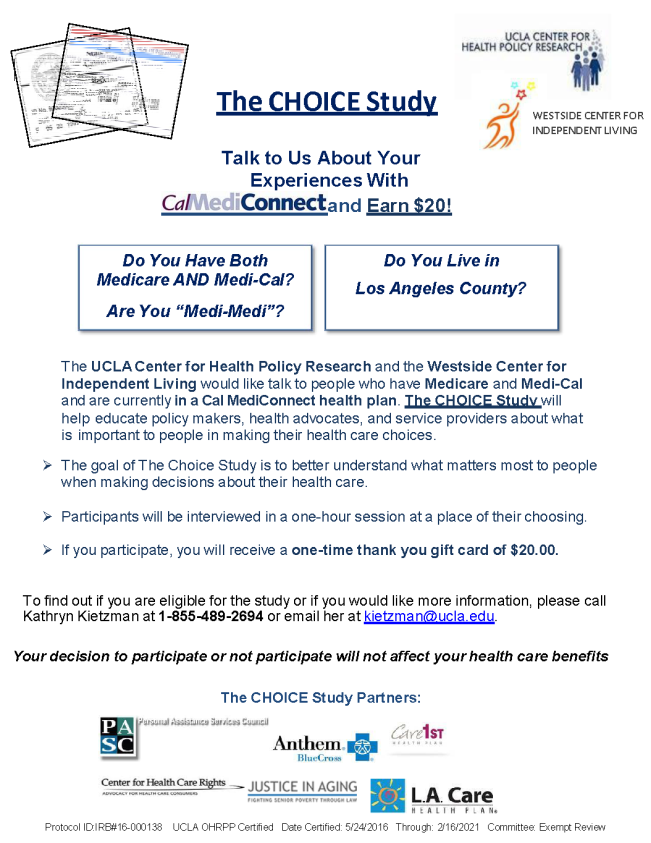 UCLA CHOICE Study
CalMedi Connect Members who want to participate in the study press *3 now.  Tell screener you would like to participate in study 
Name
Phone

Online participants type “I would like to participate in study” and make sure you fill in  your name, phone number and email .
[Speaker Notes: Janet]
2016-2017 Proposed Budget
SSI/SSP background
Background
SSI/SSP grants are a critical source of income for 1.3 million low-income seniors and people with disabilities in California. Grants are funded by federal dollars (SSI portion) and State dollars (SSP portion).
What is SSI/SSP
SSP – State Supplemental Payment
	 SSP is California’s supplemental payment to recipients of SSI.

Why do Californians need SSP?
	California has a high cost of living relative to other states. The SSP is supposed to keep elderly individuals and people with disabilities who  receive SSI from falling into poverty. But cuts to the SSP and the repeal of  the Cost of Living Adjustment (COLA) has pushed more than 1 million  Californians into poverty.

What is the COLA?
	COLA stands for Cost of Living Adjustment, a yearly adjustment to SSP 	benefits that is supposed to ensure that the income of elderly Californians 	and people with disabilities keeps up with the cost of living so they don’t 	become homeless and hungry.
[Speaker Notes: Greg leads into Brown with this]
The Need
In 2009 the state portion of the individual SSI/SSP grant was reduced from $233 to $156 per a month. 

Recent hearing testimony revealed that current SSI/SSP grants are inadequate to support safe housing, adequate food, and other needs.
[Speaker Notes: Greg leads into Brown with this]
Governor’s 2016-2017 Proposed Budget
•	One-Time Cost of Living Adjustment to SSP

•	Increases SSP amount by 2.96% = $4.67 for an individual

•	Combined with Federal COLA of 1.7% to SSI 
	 total $17.00 for an individual/$21.00 for a couple

•	Effective January 1, 2017
[Speaker Notes: Greg leads into Brown with this]
May Revision 2016-2017 Proposed Budget
SSI/SSP increase of $76.8 million, or 2.8%, above the estimated expenditures in 2015-16.

IHSS increase of $31.6 million ,or 1.1%, above the estimated expenditures in 2015-16.
[Speaker Notes: Greg leads into Brown with this]
Restoration of IHSS 7-percent
Proposed :  Funded the restoration using proceeds from the managed care organization tax. The restoration shall remain in effect until June 30, 2019, when the tax is scheduled to expire.
Revision:  Increases of $265.8 million General Fund to reflect restoration of the 7-percent reduction to authorized hours in the In-Home Supportive Services (IHSS) program.
[Speaker Notes: Greg leads into Brown with this]
IHSS Overtime Exemptions
Increases of $3.6 million General Fund in 2015‑16 and
$22.3 million General Fund in 2016‑17 to reflect costs associated with exempting providers who meet specified criteria from IHSS overtime restrictions.

Exemptions will be available for live‑in family care providers who, as of January 31, 2016, reside in the home of two or more disabled minor or adult children or grandchildren for whom they provide services. A second type of exemption will be considered for recipients with extraordinary circumstances and granted on a case‑by‑case basis. Under either exemption, the maximum number of hours a provider may work cannot exceed 360 hours .
[Speaker Notes: Greg leads into Brown with this]
Q & A Session
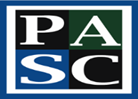 Poll Question #2
Do you think PASC should expand the backup program
	
	Press 1 –yes

	Press 2 – no
Take Action
[Speaker Notes: Janet]
Support Increase to SSP
GOVERNOR			916-445-2841

Senate Pro Tem De Leon		916-651-4024

Speaker Anthony Rendon	916-319-2063
[Speaker Notes: Janet]
Support Increase to SSP cont…
Message #1

	Hi, my name is __________ and I live in (name of your city) and my zip code is __________.
No one on SSI/SSP should have to live in poverty I urge you to restore both the SSP grant cuts and the cost of living adjustment.
[Speaker Notes: Janet]
Support Increase to SSP cont…
Message #2

	Hi, my name is __________ and I live in (name of your city) and my zip code is __________.
California has not increased its SSP grant for nearly 10 years, but the cost of living has gone up every year. I urge you to restore both the SSP grant cuts and the cost of living adjustment.
[Speaker Notes: Janet]
Find your State Legislators
By phone:  Call 1-888-868-3762 (Project Vote Smart), give them your 9 digit zip code (your zip code plus 4)

By internet: Go to www.leginfo.ca.gov/yourleg.html.  Click on Assembly Member Addresses and then click on “Find Your Legislator by your address,” Enter your address and the names of your Assembly Member and your State Senator will come up.
[Speaker Notes: Janet]
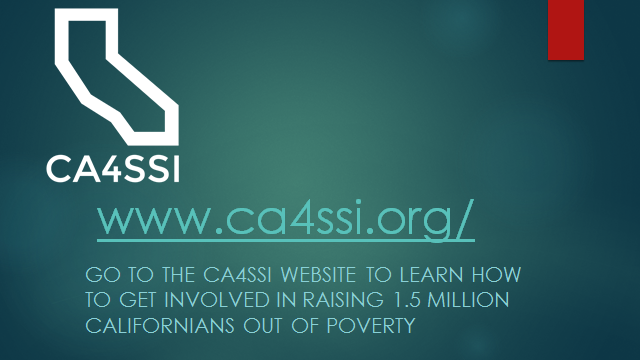 Voter information
[Speaker Notes: Janet]
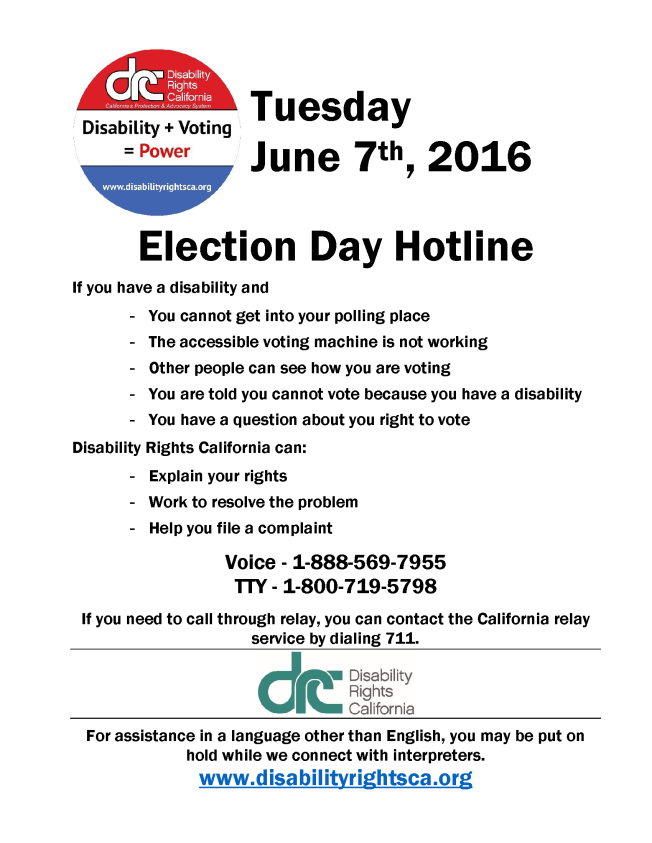 [Speaker Notes: Greg leads into Brown with this]
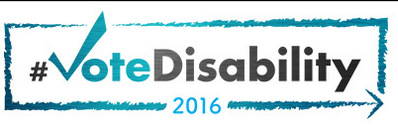 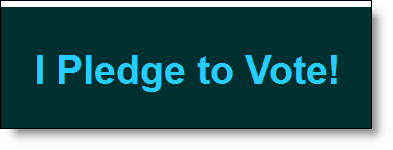 http://disabilityorganizing.net/vote-disability/voterpledge.php
[Speaker Notes: Greg leads into Brown with this]
Disability Voting Resources
California Secretary of State Voter Hotline: (800) 345-VOTE
Disability Vote HOTLINE		Voice - 1-888-569-7655
TTY						1-800-719-5798
www.VoteDisability.net
www.Votersedge.org
 
www.EasyVoterGuide.org
[Speaker Notes: Greg leads into Brown with this]
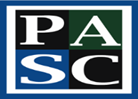 Poll Question #3
Was this call helpful for you?

	Press 1 – Yes

	Press 2 – No
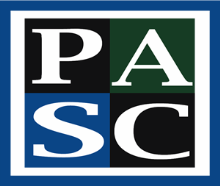 Tell us how we did
We want to hear from you. If you have a question(s) that was not answered during tonight's call, type it into the question box along with your contact information and a PASC representative will contact in the next 72 hours.
Don’t have a question, tell us how we are doing and any suggestions to make the calls better.
We hold Town Halls on the third Wednesday of the month. If you are a IHSS recipient on the PASC registry you will automatically get a call inviting you to participate. You can also  join us online by going to www.pascla.org and clicking on the “join us online” link. 
Join our Registry
      Call 877-565-4477 to join.
[Speaker Notes: Greg]